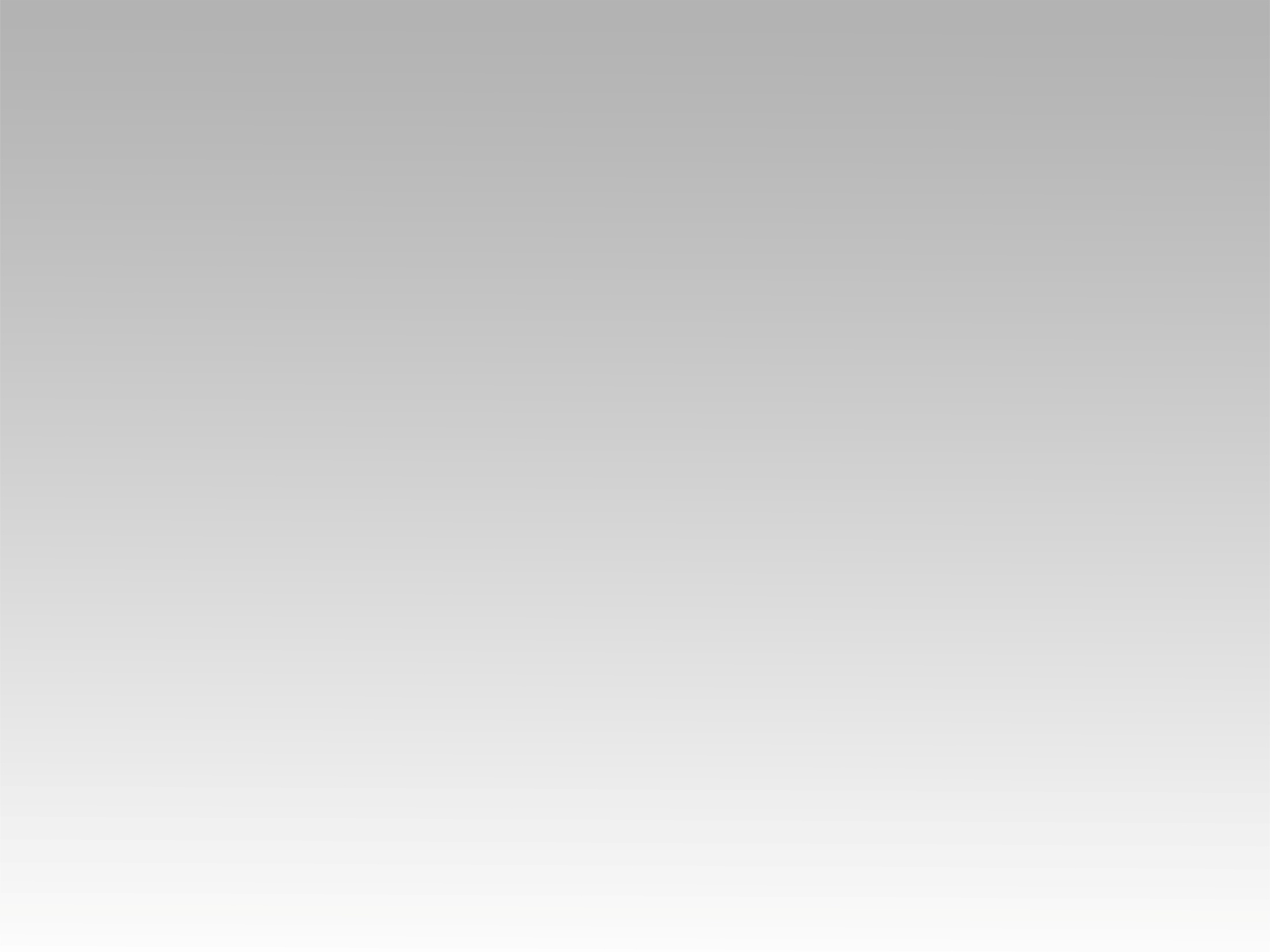 تـرنيــمة
في وقفتي في قدامك
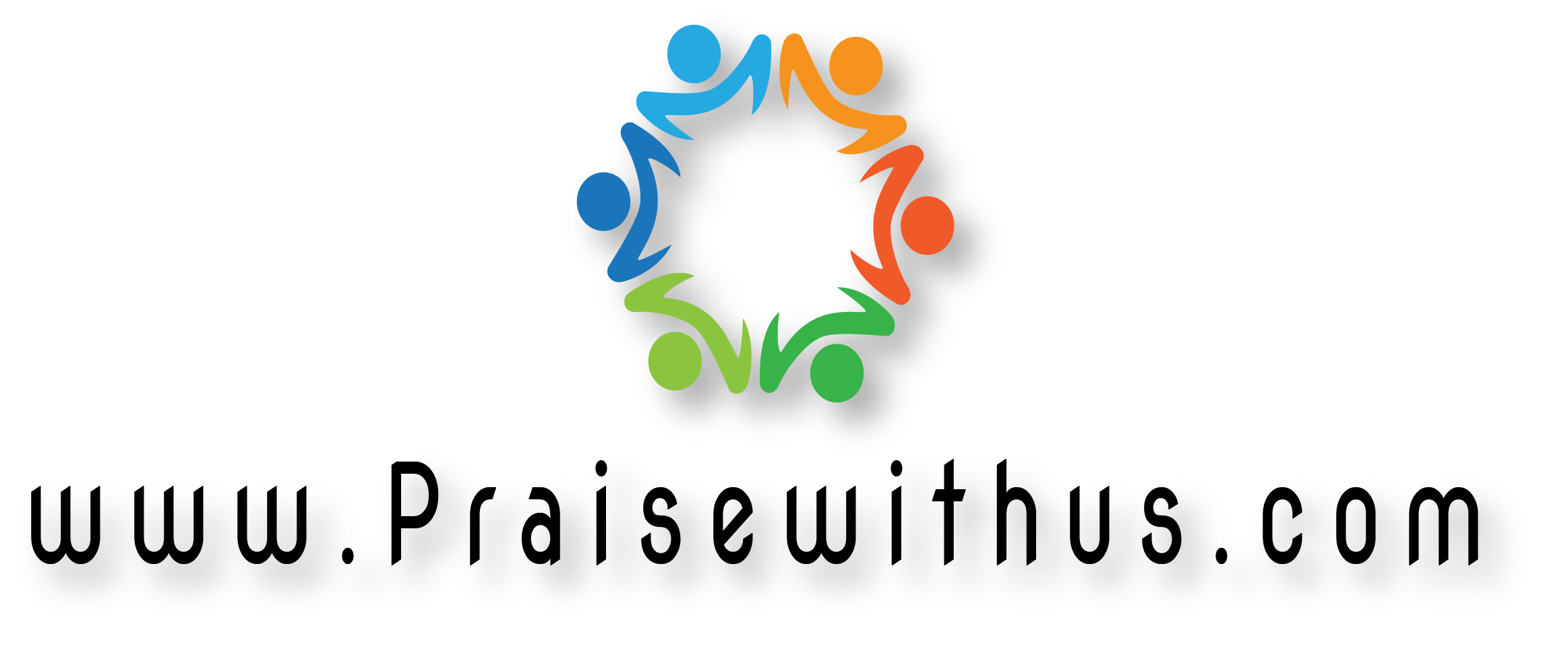 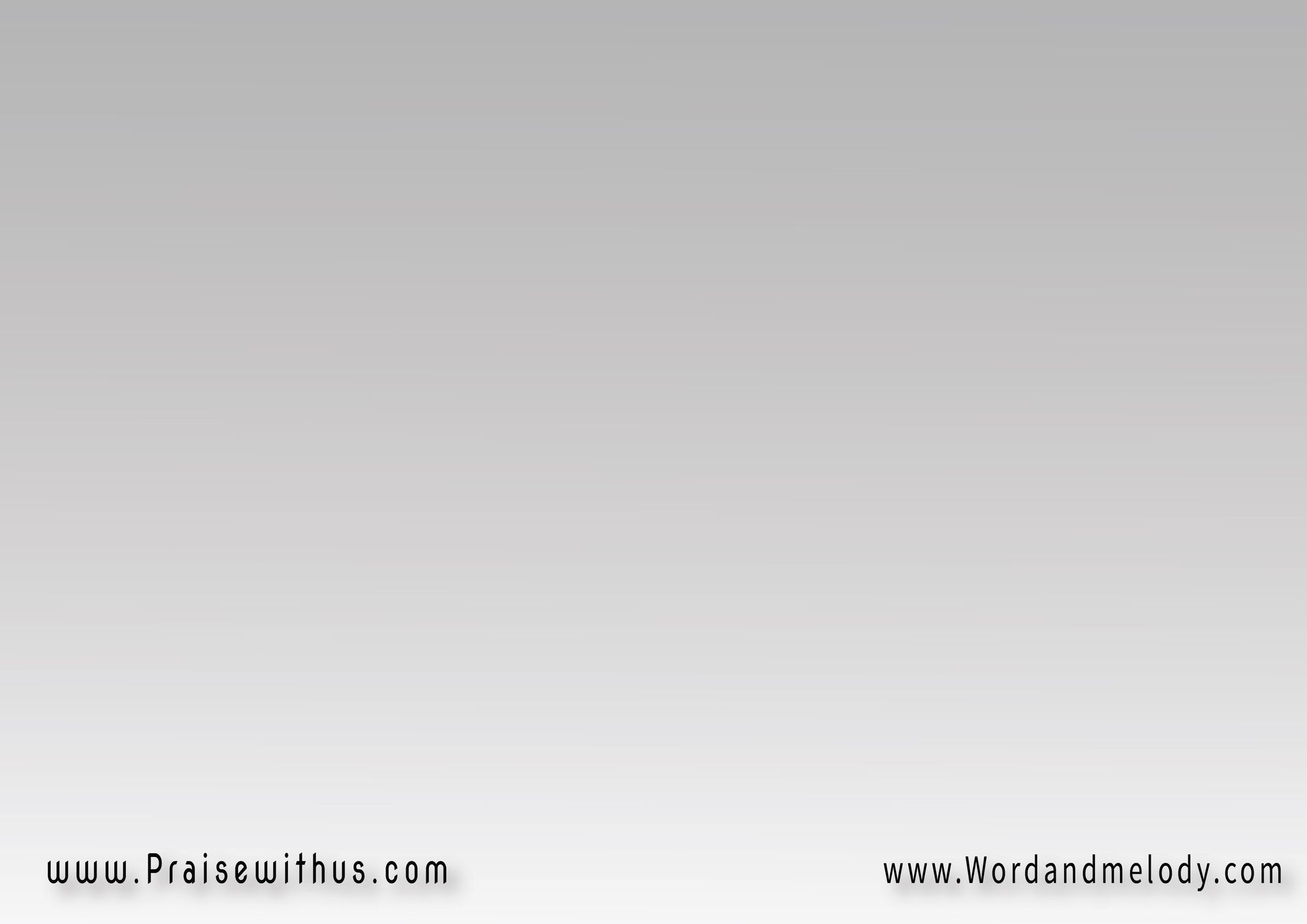 (في وقفتي قدامك في سجدتي لجلالك)2
اشوف بهائك وانسبي
(فيك وف كمال جمالك)2
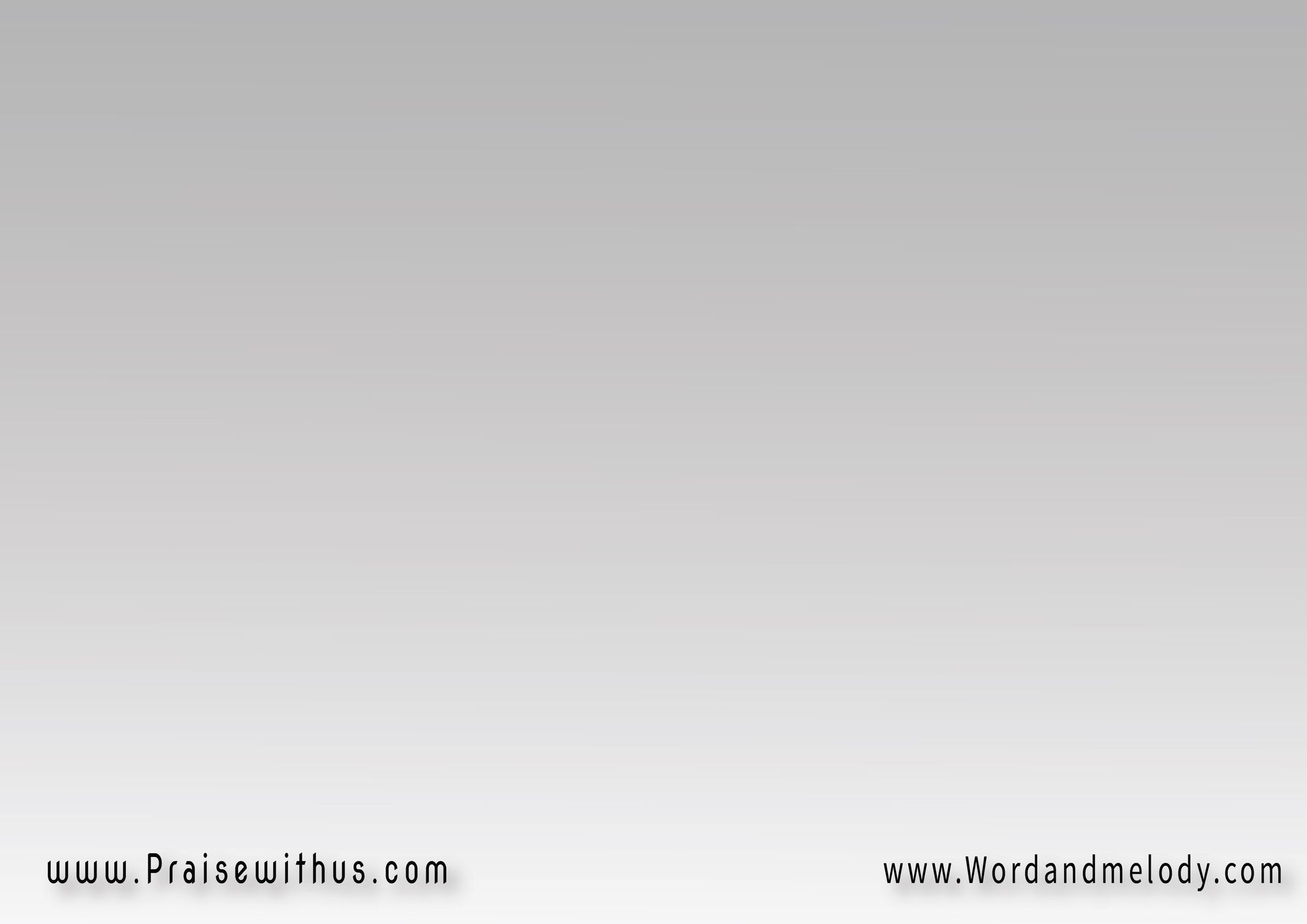 اشوفك اجري عليكاهيم فيك اشبع بيك)وبرؤياك 2(
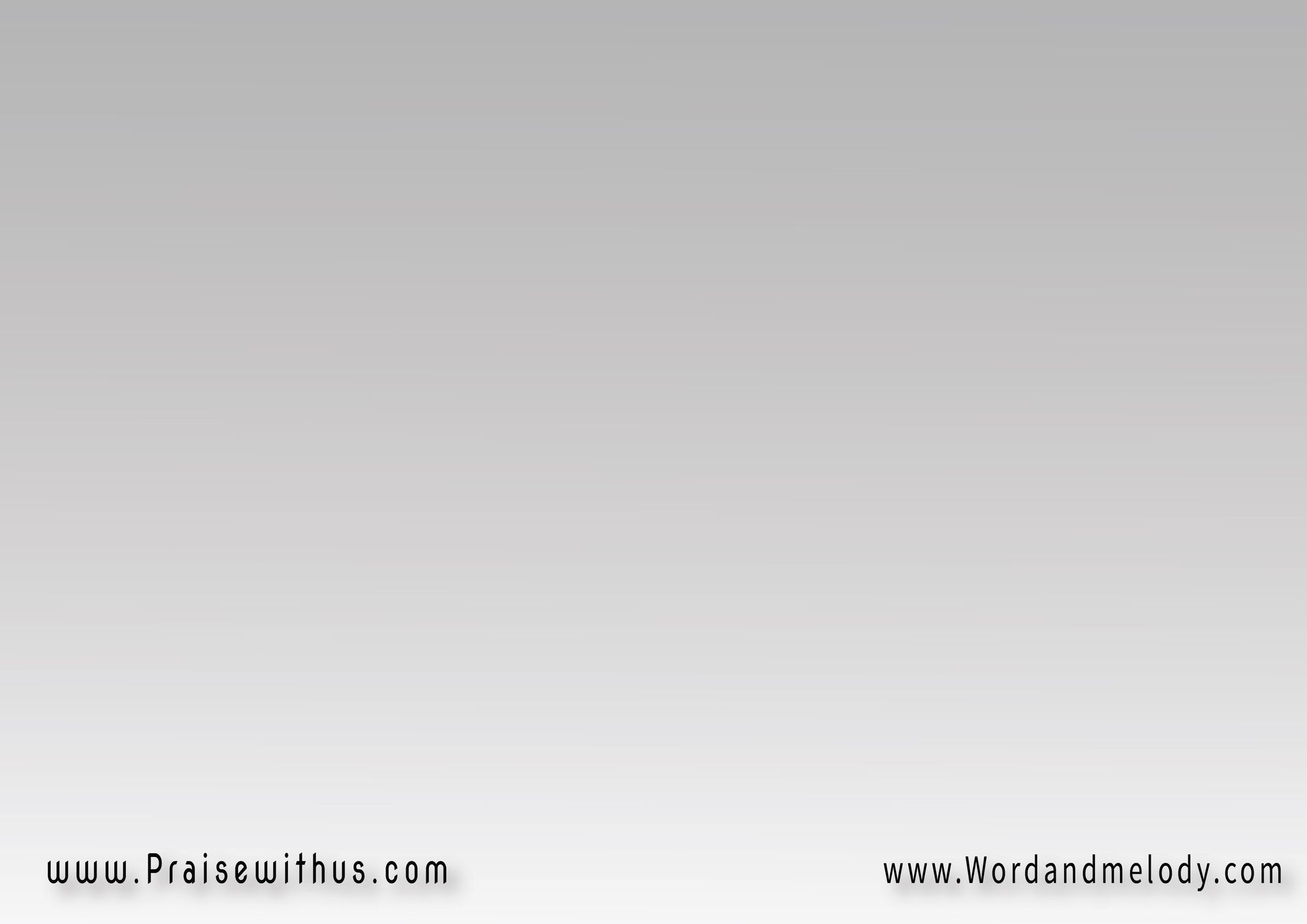 امجدك تسبيحي ليك
 تعظيمي فيكعيني عليك)تترجاك2(
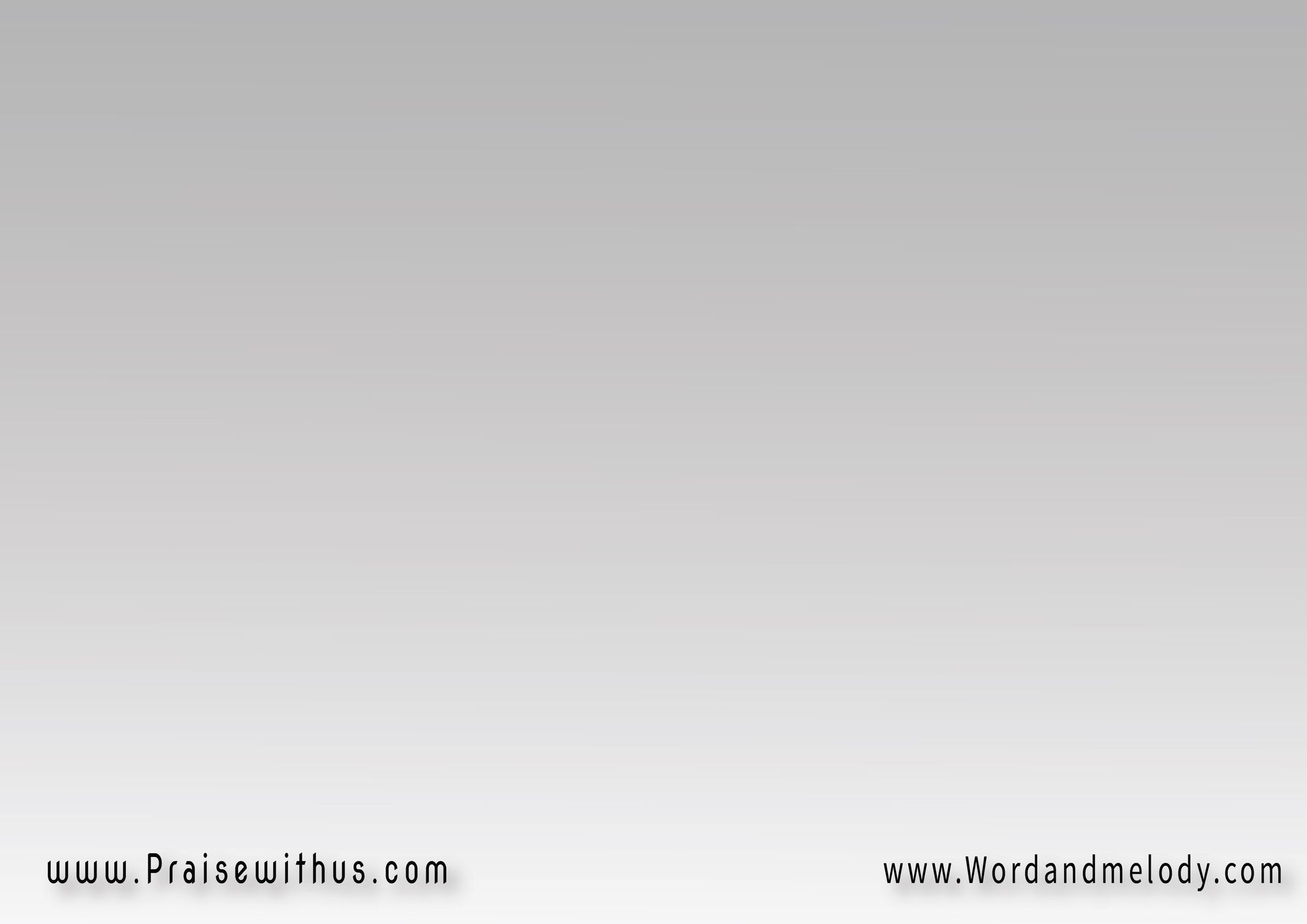 (في وقفتي قدامك في سجدتي لجلالك)2
اشوف بهائك وانسبي
(فيك وف كمال جمالك)2
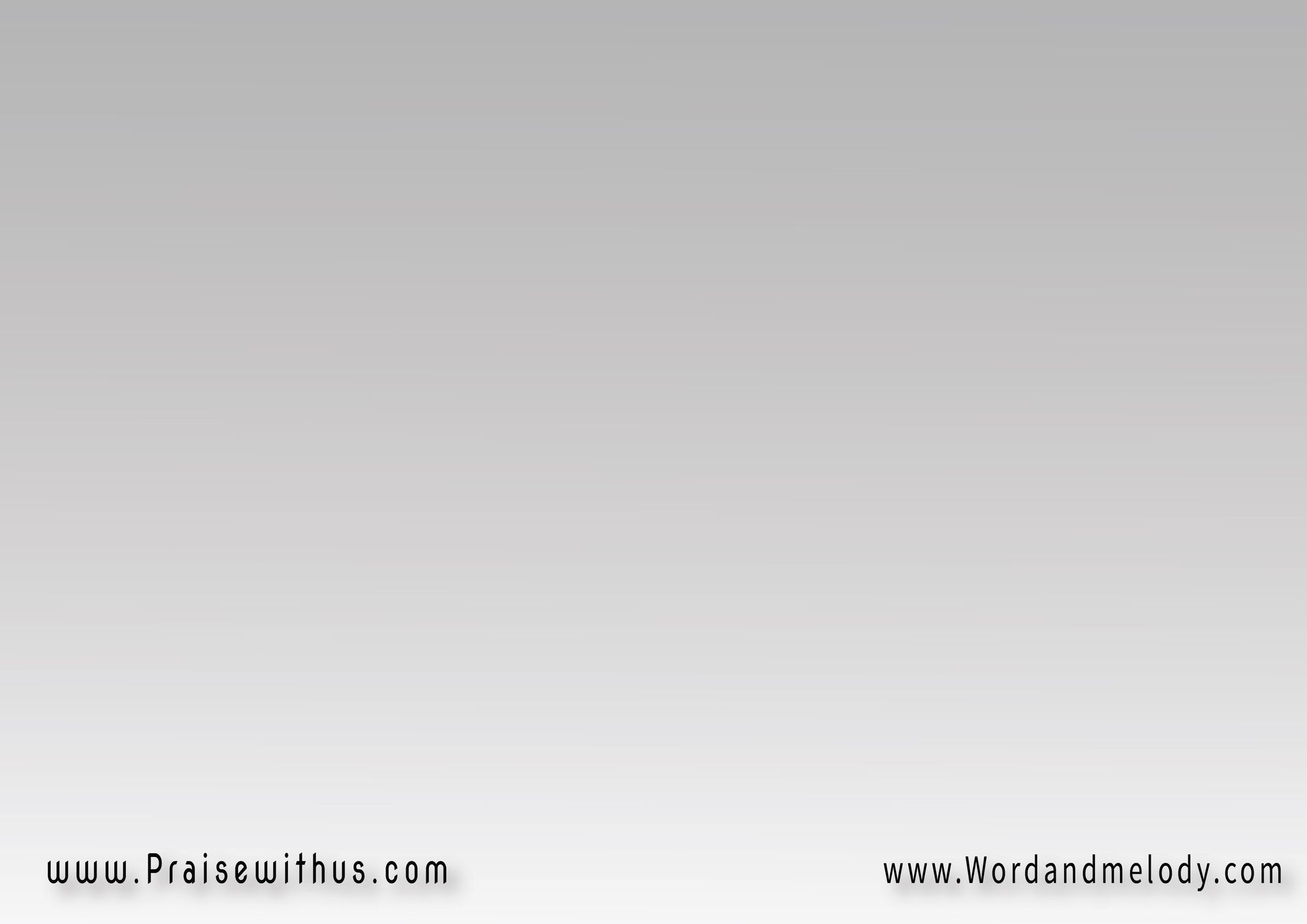 وجودك في كل مكان يدي الامان  حب وحنان)من غناك2(
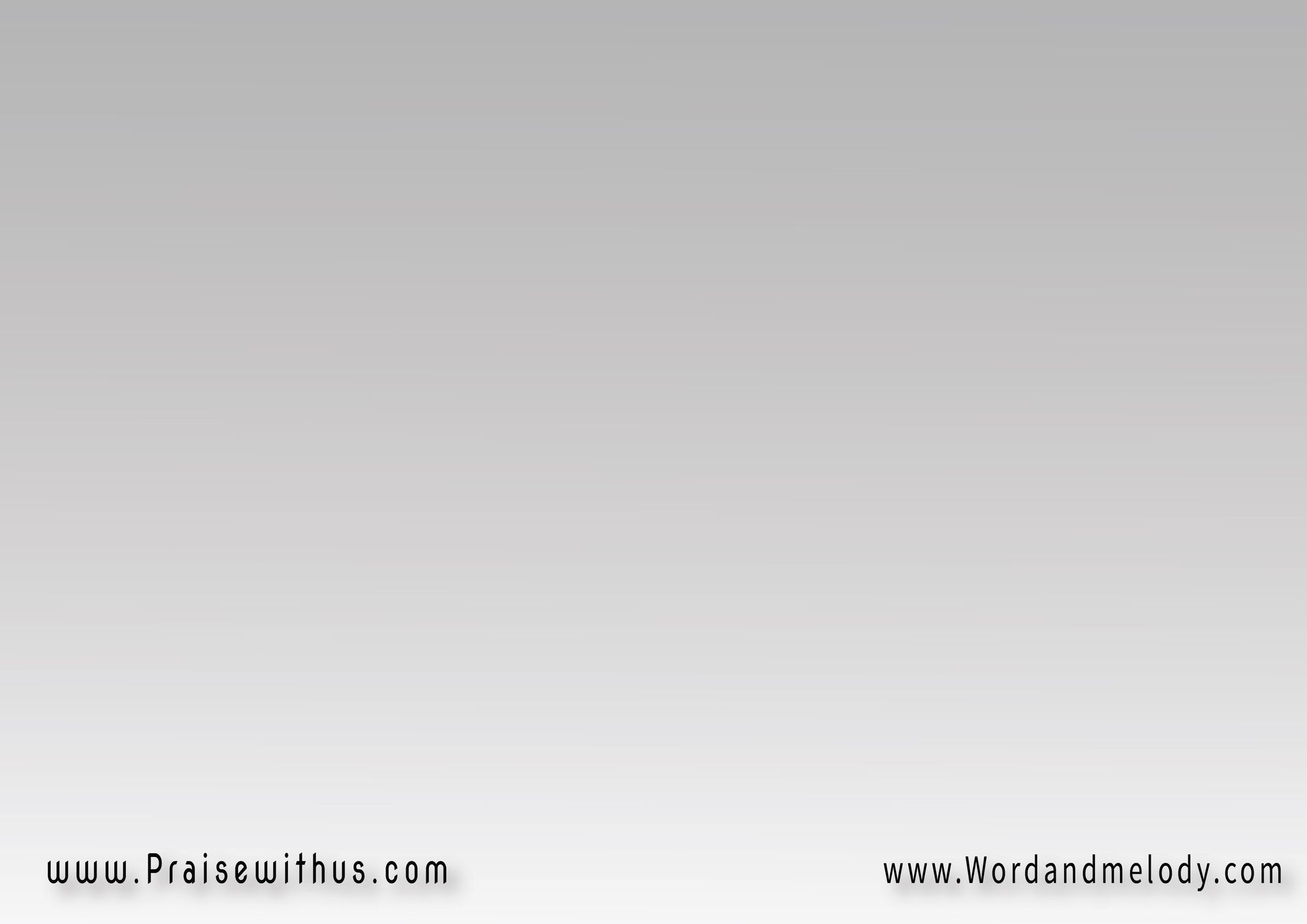 حضورك فوق الزمان مالي الكيان عين الايمان)في تراك2(
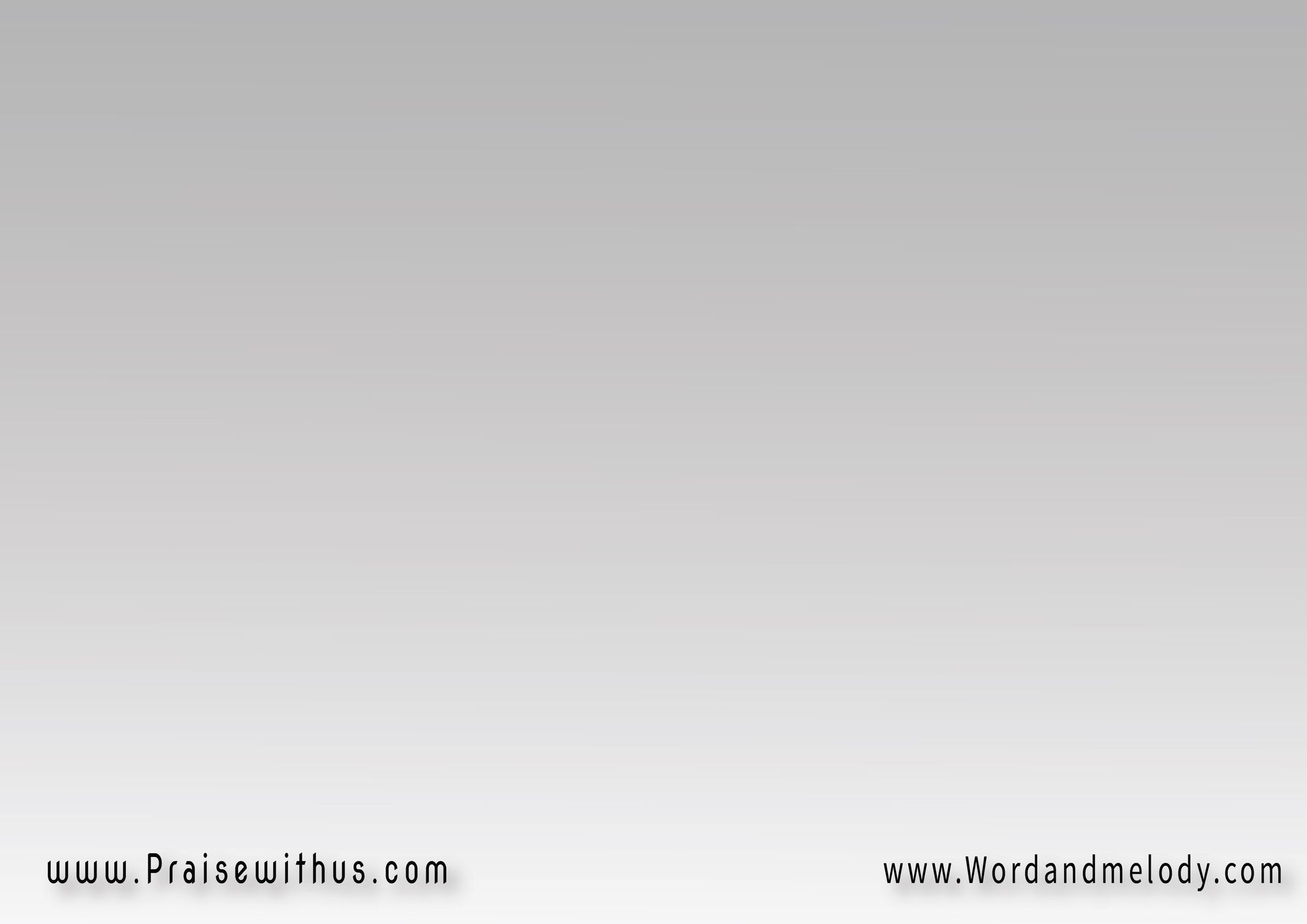 (في وقفتي قدامك في سجدتي لجلالك)2
اشوف بهائك وانسبي
(فيك وف كمال جمالك)2
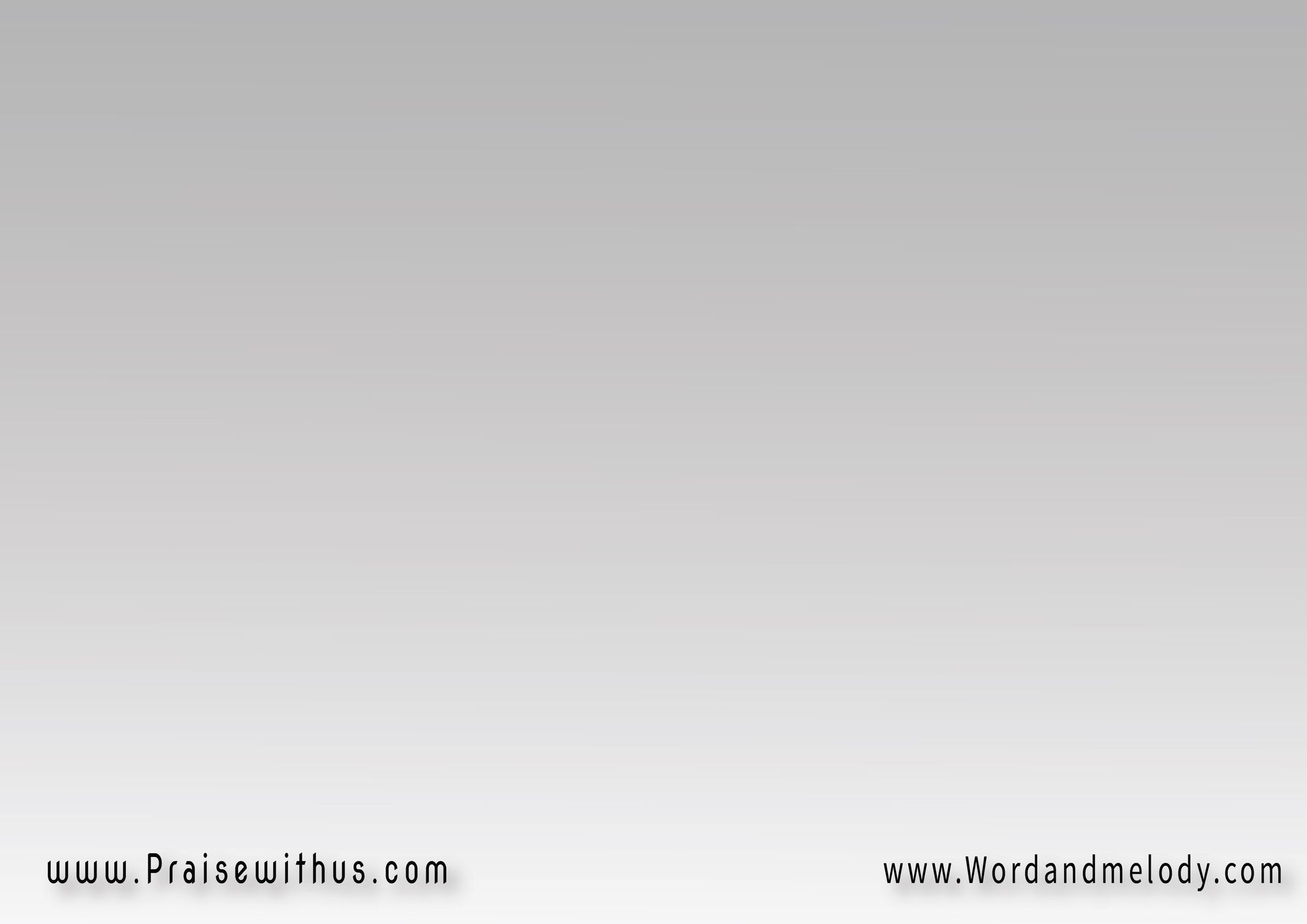 في ايدك شبع وريمالك زي تنعم ع الحي)برضاك2(
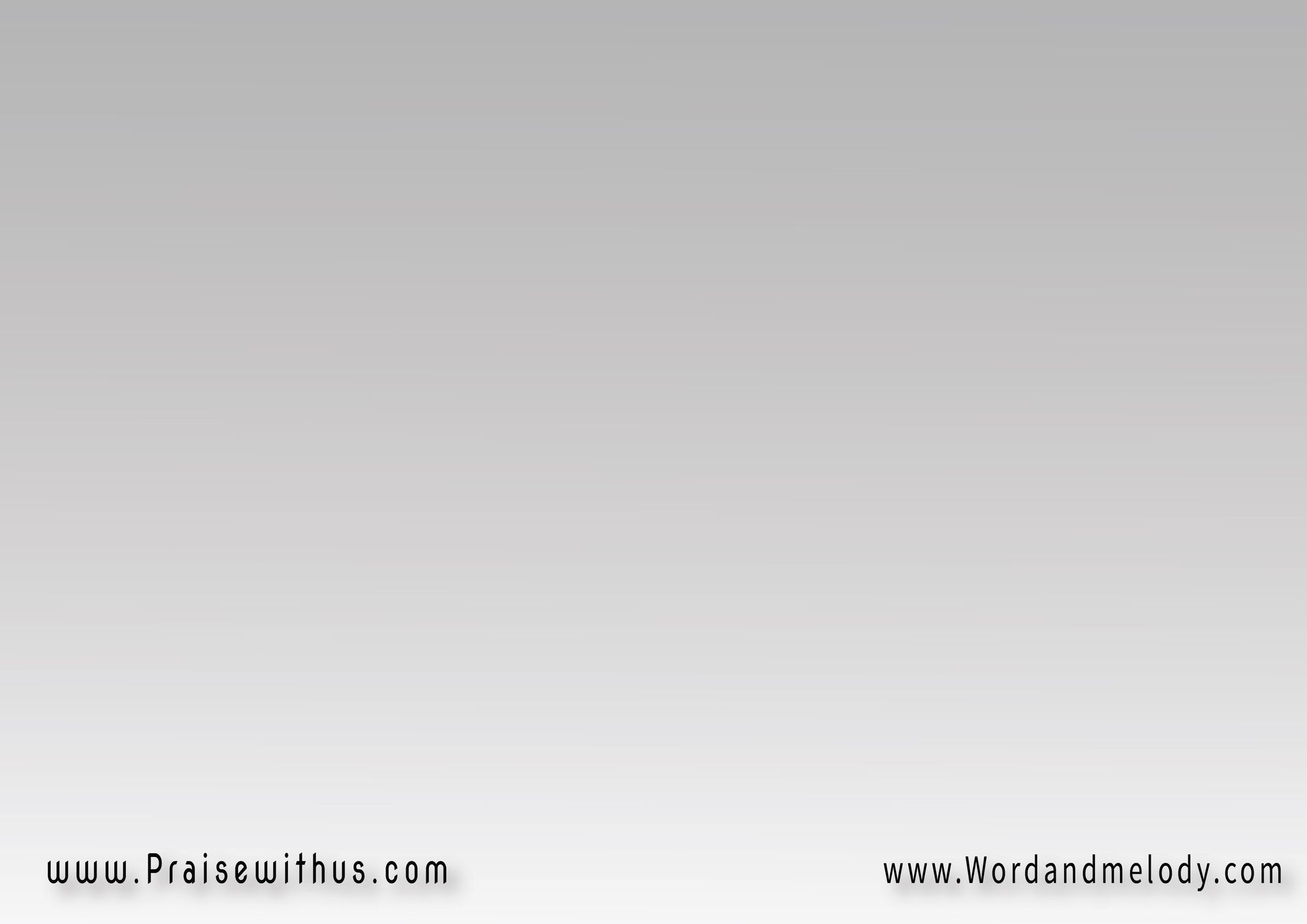 اديلك عمري اللي جايوكل شئ يا ماليني ضي)بأنوارك2(
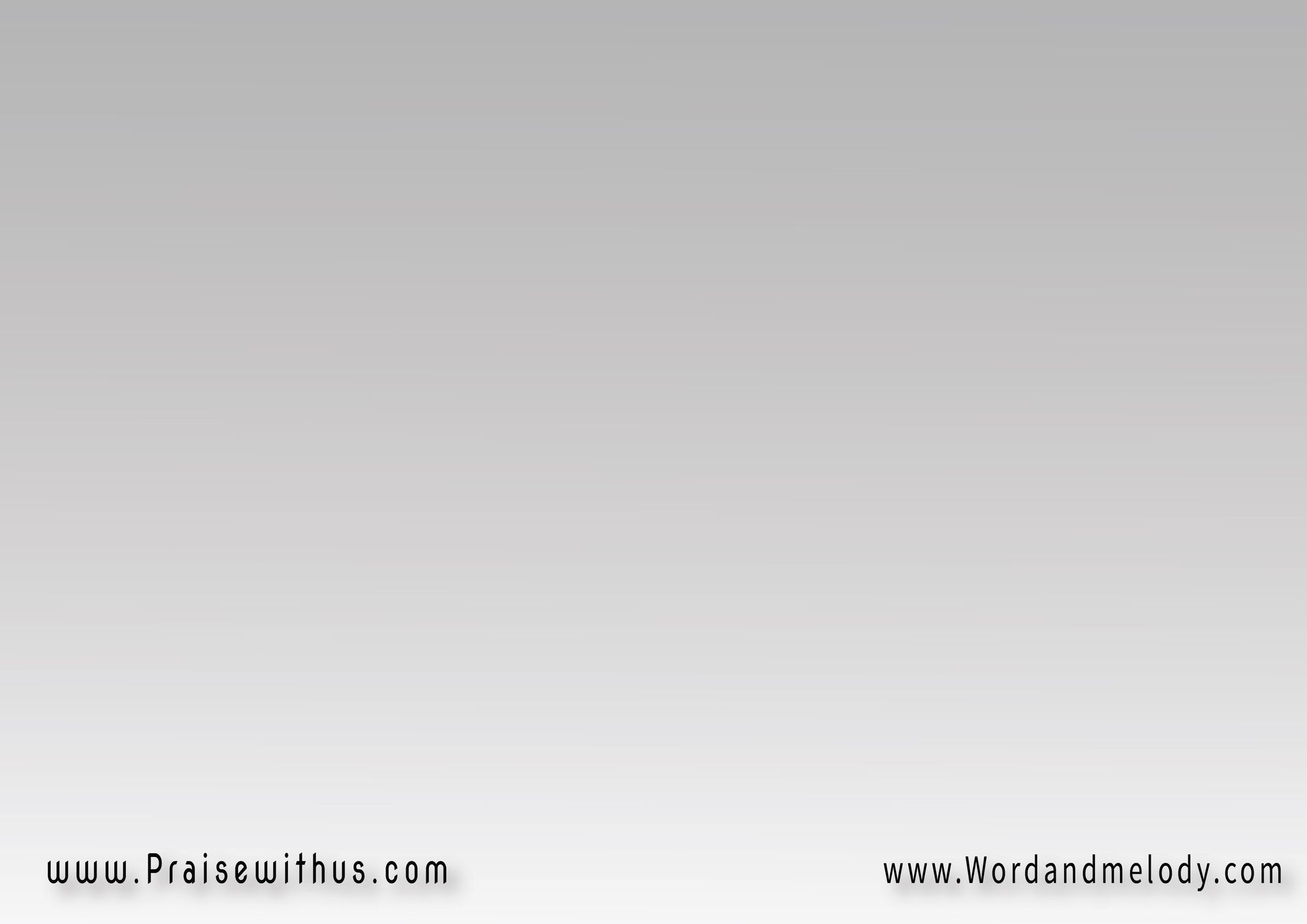 (في وقفتي قدامك في سجدتي لجلالك)2
اشوف بهائك وانسبي
(فيك وف كمال جمالك)2
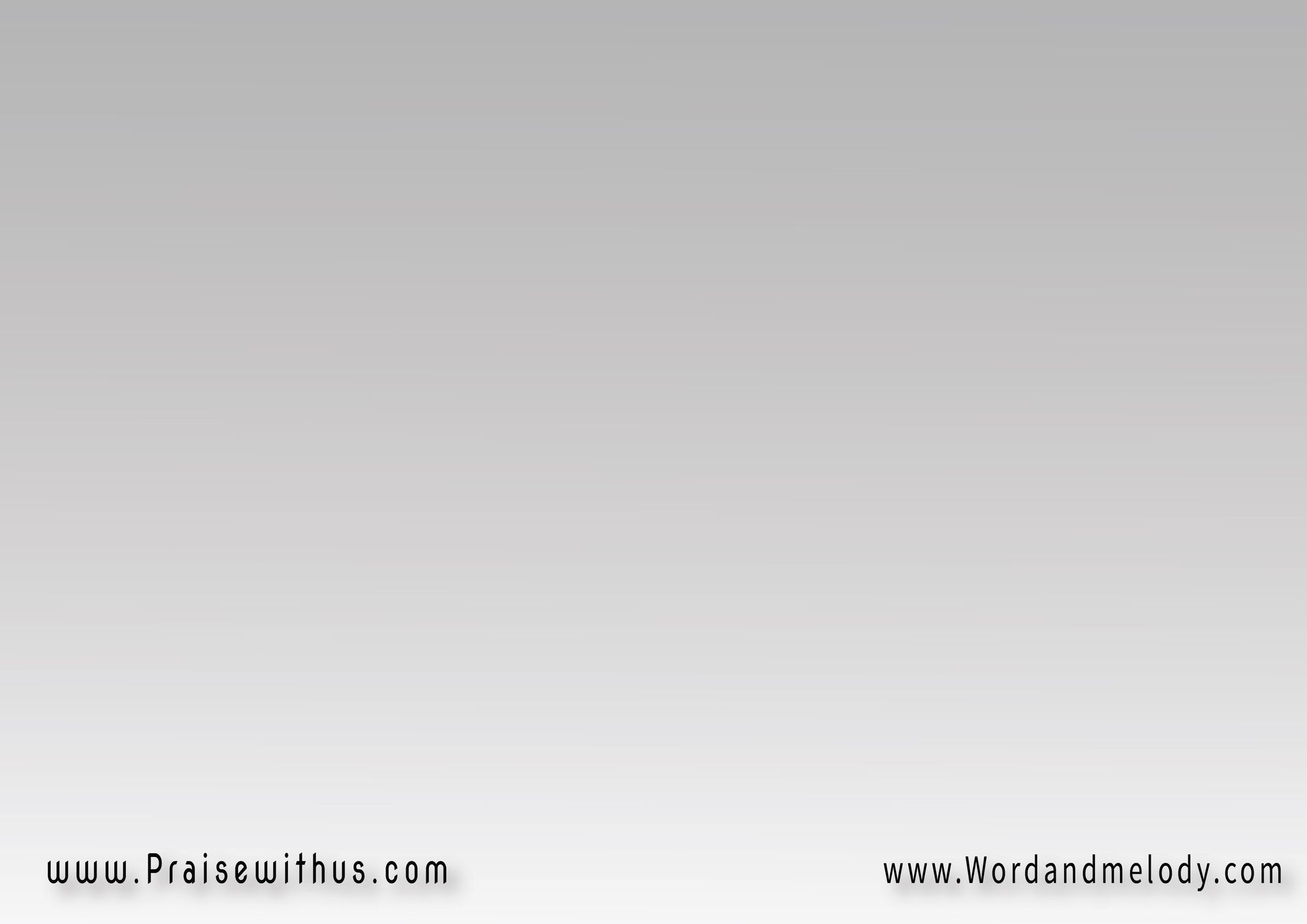 في ايدك شبع وريمالك زي تنعم ع الحي)برضاك2(
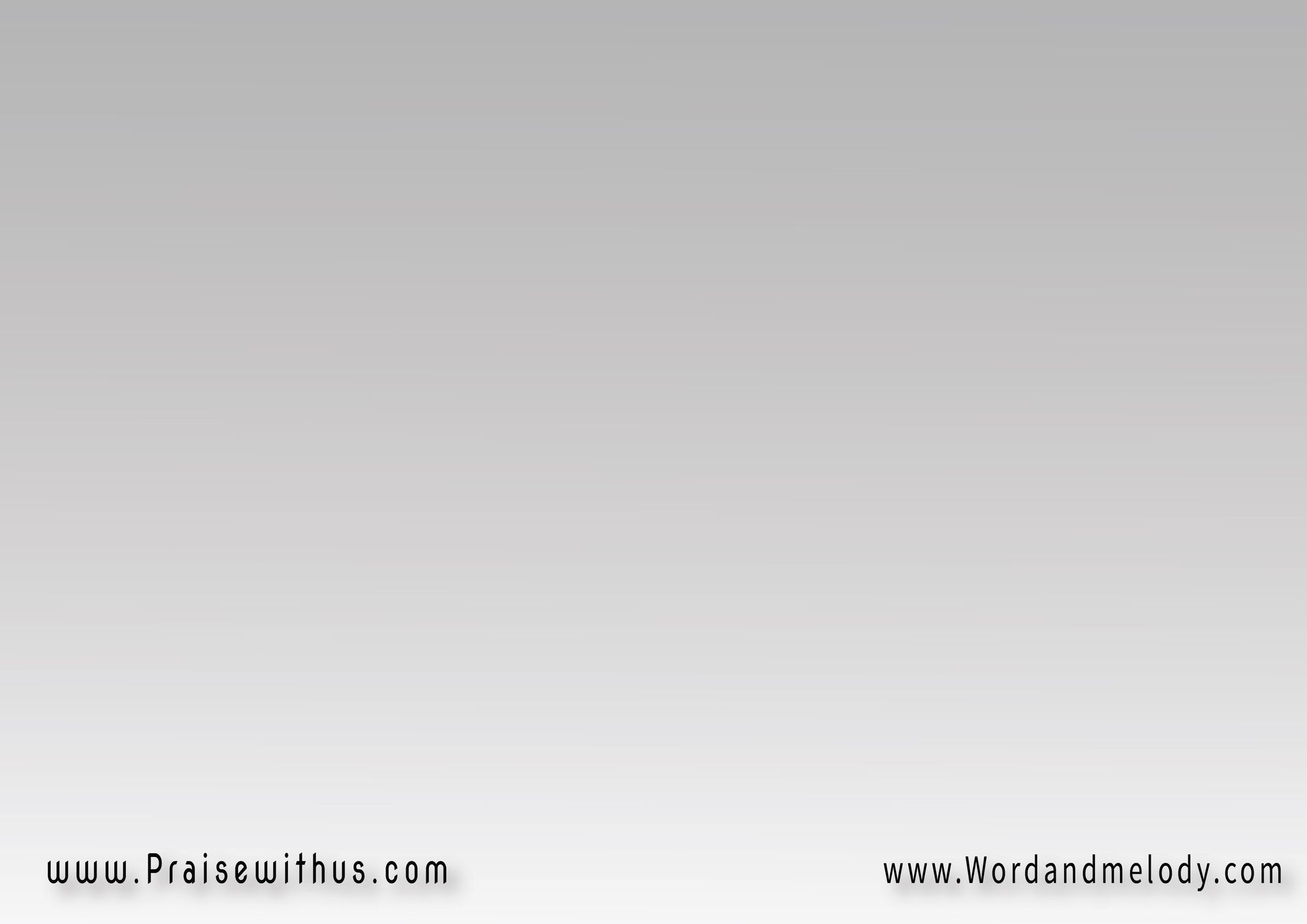 اديلك عمري اللي جايوكل شئ يا ماليني ضي)بأنوارك2(
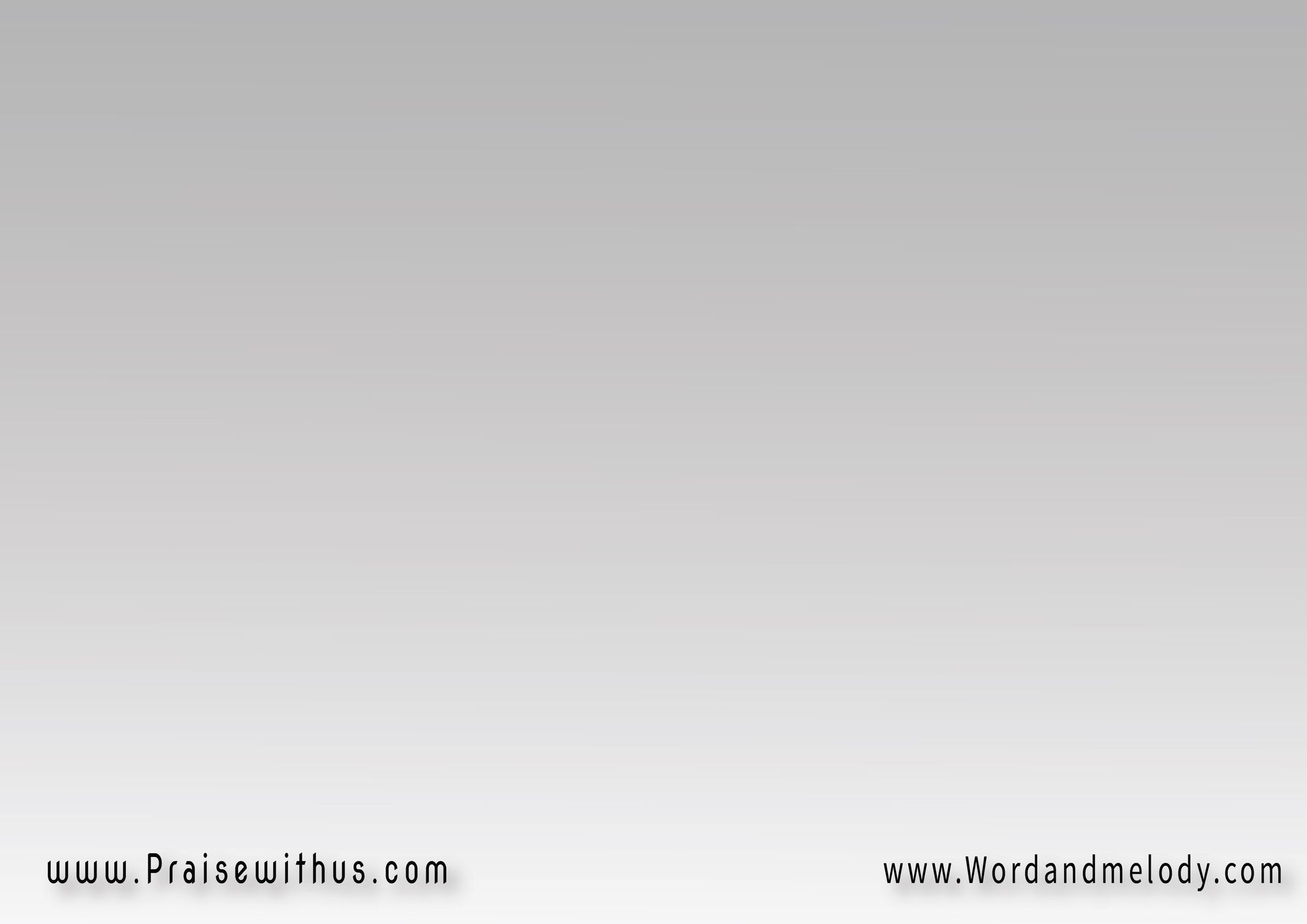 (في وقفتي قدامك في سجدتي لجلالك)2
اشوف بهائك وانسبي
(فيك وف كمال جمالك)2
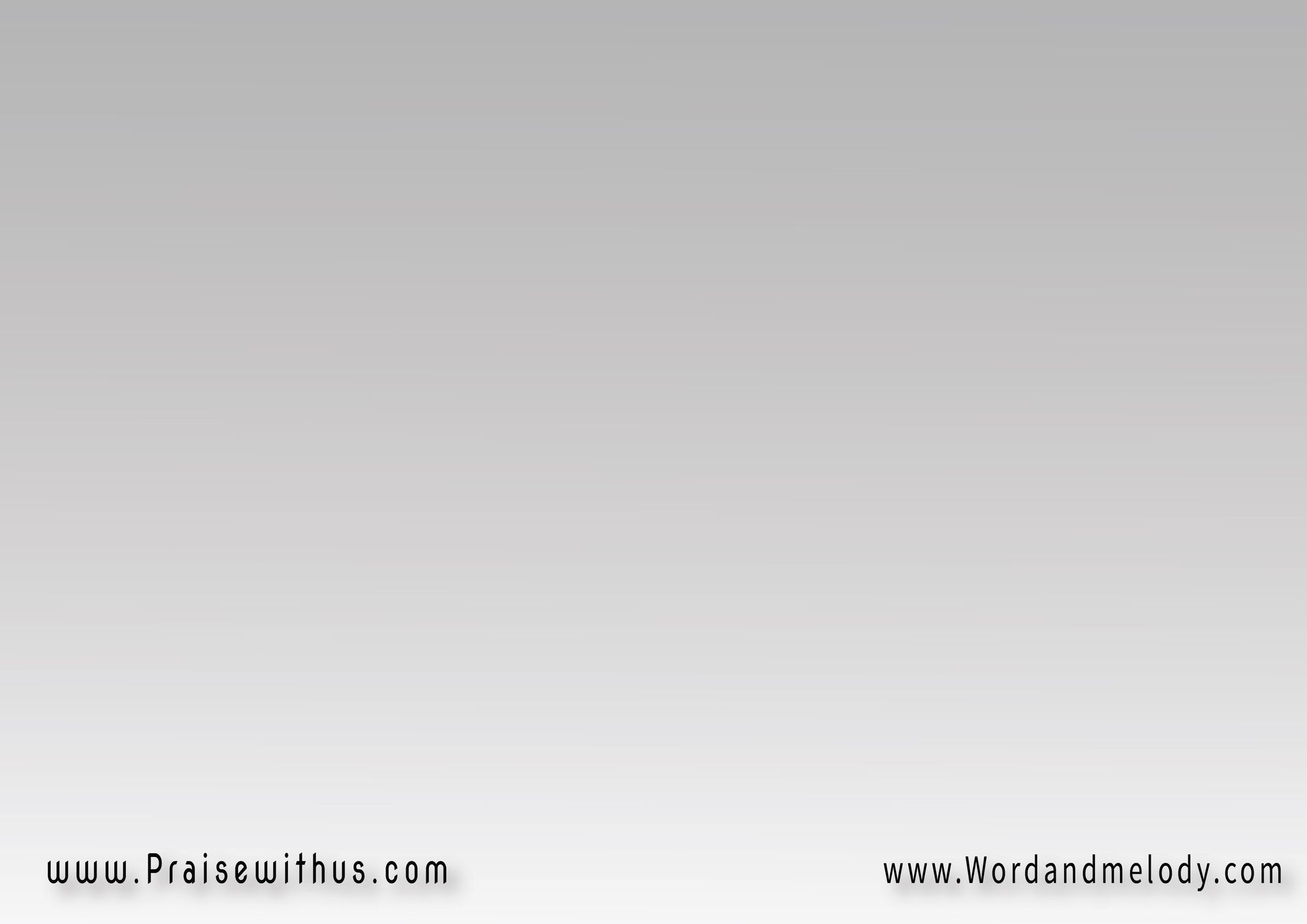 جميلك ما يوفيهولا يكفيه شكري فيه)وف اكرامك)2
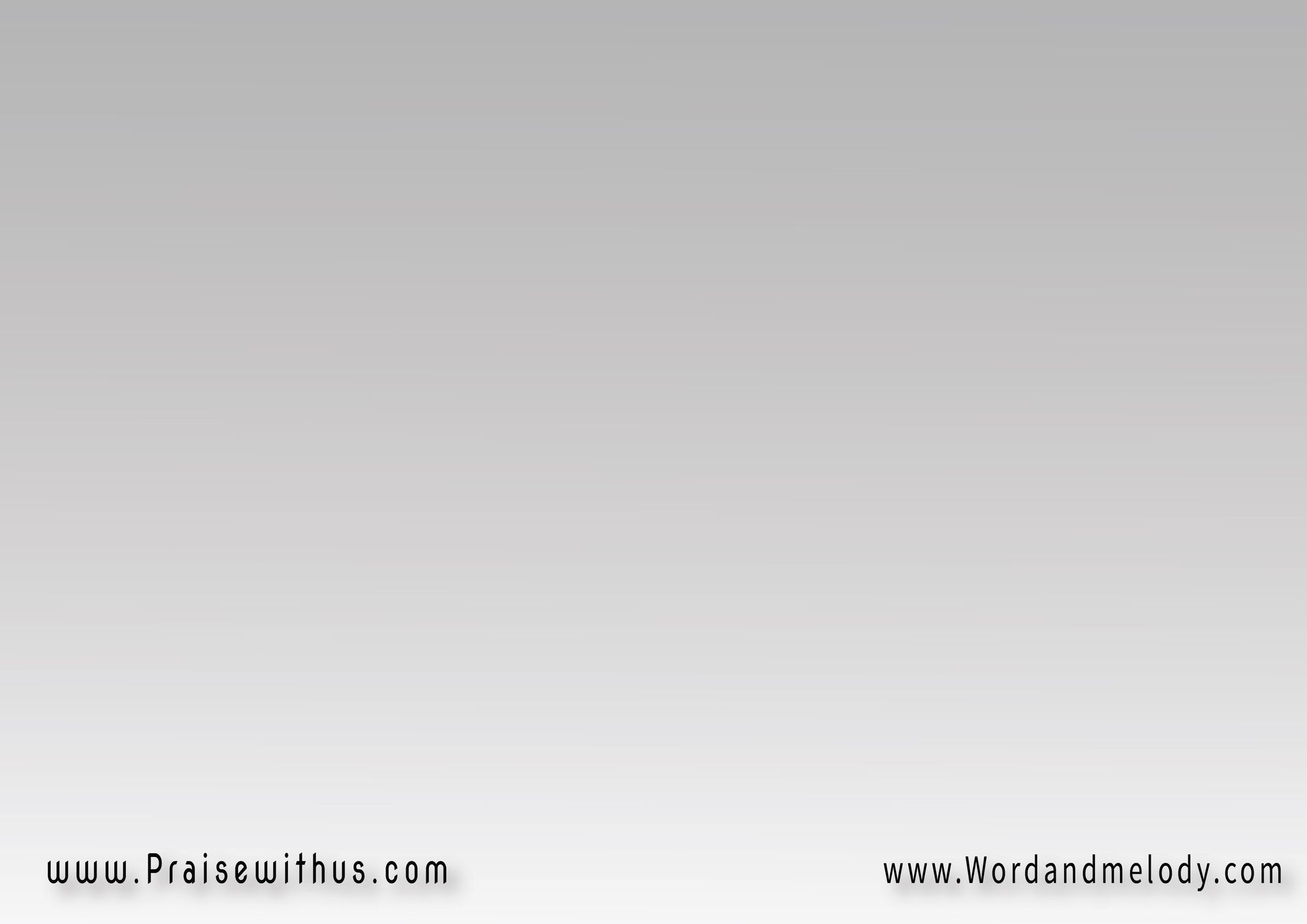 باجيلك بقلب ماليهحبك وغانيه اسرته بيه(وبألامك)2
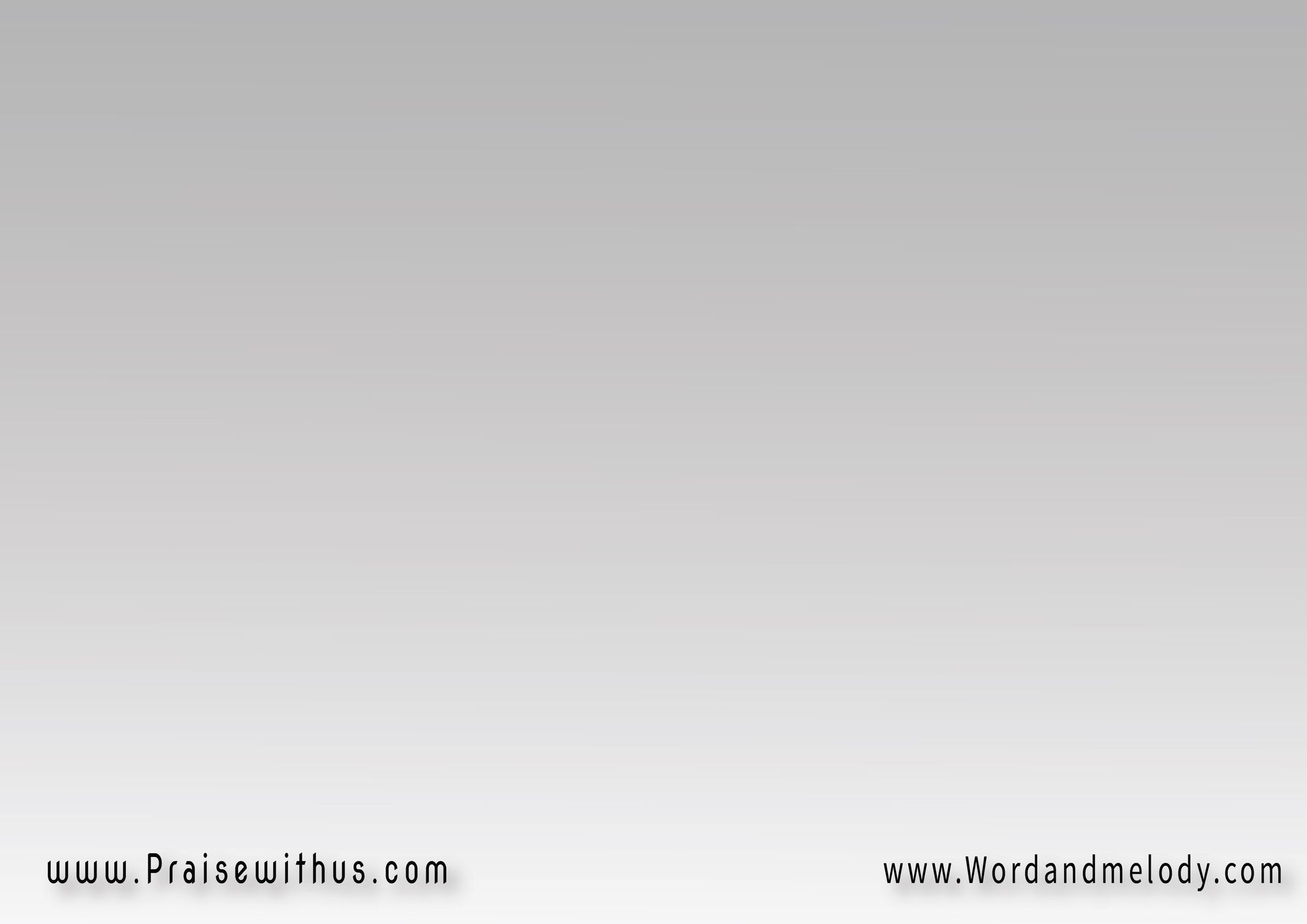 (في وقفتي قدامك في سجدتي لجلالك)2
اشوف بهائك وانسبي
(فيك وف كمال جمالك)2
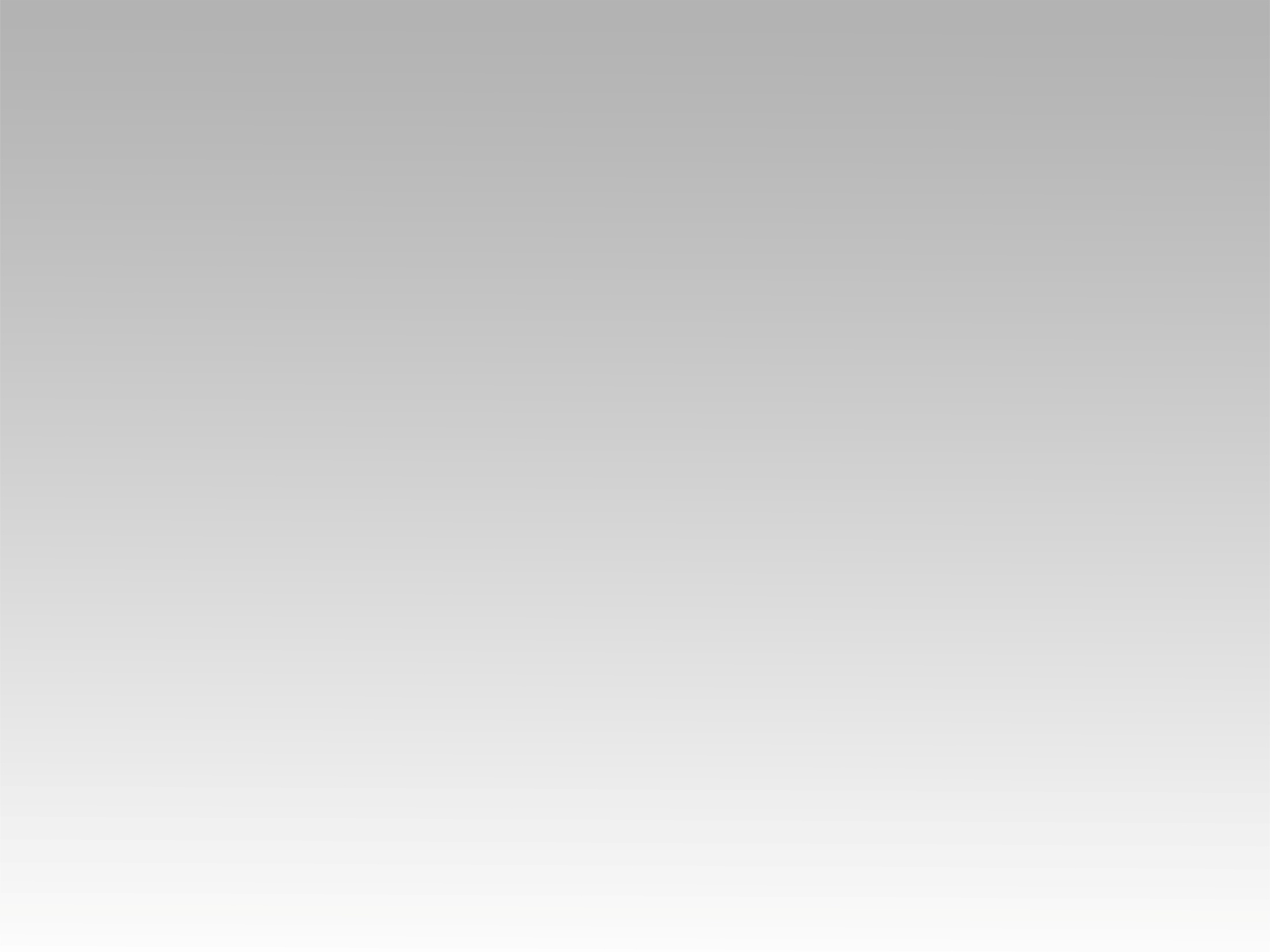 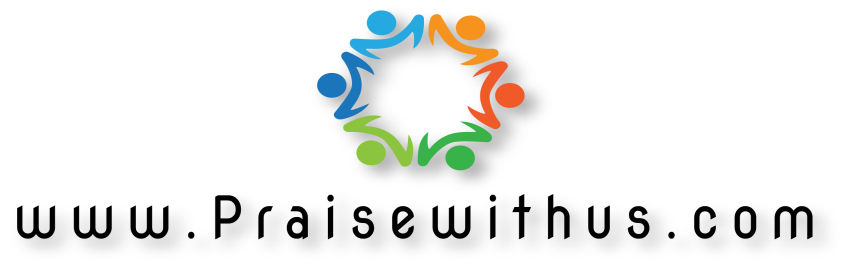